EDLUS un VEDLUDB
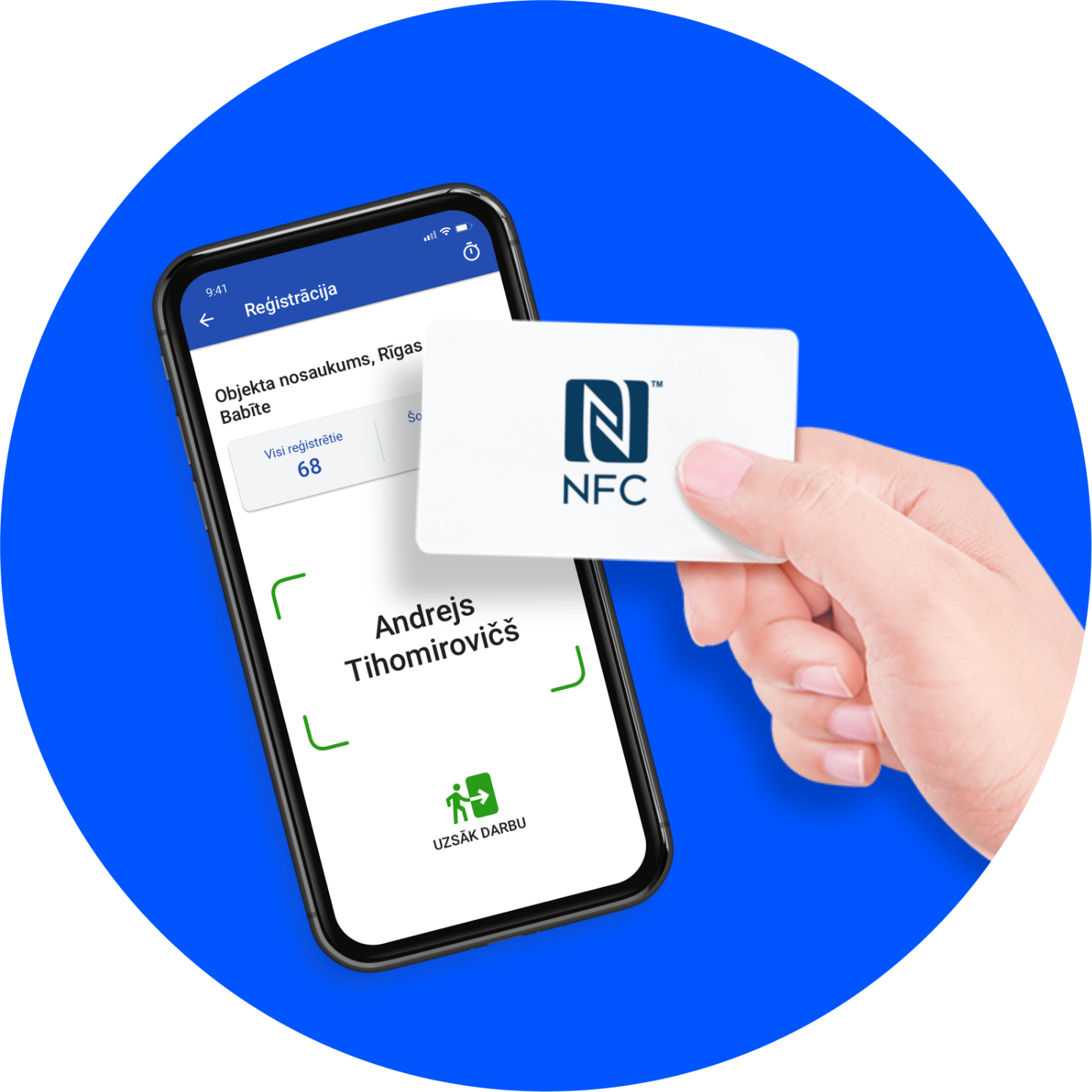 Elektroniskā darba laika uzskaites sistēma
Saistošie normatīvie akti:
likumā Par nodokļiem un nodevām (XIV nodaļa)
Ministru kabineta 07.01.2020. noteikumi Nr.21 Kārtība, kādā elektroniskās darba laika uzskaites sistēmas dati sniedzami iekļaušanai vienotajā elektroniskās darba laika uzskaites datubāzē, un prasības elektroniskās darba laika uzskaites sistēmas ārējai drošības pārbaudei un auditācijas pierakstiem
Prasības EDLUS uzstādīšanai būvlaukumā
EDLUS obligāti jānodrošina būvlaukumos, kur būvdarbu veicējs veic būvdarbus savām vajadzībām vai ir noslēgts būvdarbu līgums
 	 par jaunas 3.grupas būves būvniecību
	 vai būvdarbu izmaksas ir 350 000 euro vai vairāk.
* Likuma Par nodokļiem un nodevām 107.panta pirmā daļa
Būvlaukums jāreģistrē VEDLUDB ne vēlāk kā piecu darbdienu laikā pēc būvdarbu uzsākšanas.
* Likuma Par nodokļiem un nodevām 116.panta pirmās daļas 7.punkts
Galvenā būvdarbu veicēja pienākumi (I)
Nodrošināt EDLUS būvlaukumā no būvdarbu uzsākšanas brīža līdz ierakstam būvdarbu žurnālā par būvdarbu pabeigšanu;
Jāpārbauda, vai EDLUS ir nodrošināta ārējā drošības pārbaude;
Reģistrēt savus apakšuzņēmējus, kuri veic darbus būvdarbu līguma izpildei vai nodrošina darbaspēku;
Līdz katra mēneša 15. datumam iesniegt atskaites par iepriekšējo mēnesi un reģistrēt iepriekšējā mēnesī noslēgtos līgumus ar apakšuzņēmējiem un līgumu grozījumus;
Nodrošināt kontroli, lai tiktu veikta personu reģistrēšanās EDLUS, un visu reģistrēto personu datu aizsardzību;
*Likuma Par nodokļiem un nodevām 116.pants
Galvenā būvdarbu veicēja pienākumi (II)
Nodrošināt elektroniskās identifikācijas ierīces visiem nodarbinātajiem un personām, kuras uzturas būvlaukumā.
Nodrošināt datu par nodarbinātajiem reģistrāciju un uzskaiti par periodu, kad ir bijuši traucējumi EDLUS darbībā;
Nodrošināt apakšuzņēmējam EDLUS reģistrēto datu izgūšanu par tā darba ņēmējiem.
*Likums Par nodokļiem un nodevām 116.pants
Pēc uzraugošo iestāžu pieprasījuma uzrādīt un izsniegt EDLUS datus par visām personām, kas datu pieprasījuma brīdī atrodas būvlaukumā.
*Likuma Par nodokļiem un nodevām 114.panta otrā daļa
Apakšuzņēmēja pienākumi
Nodrošināt kontroli, lai tā darba ņēmēji vai piesaistītās personas reģistrētu savu darba laiku;
Katru mēnesi līdz 15. datumam iesniegt informāciju VEDLUDB par iepriekšējā mēnesī noslēgtajiem būvdarbu līgumiem ar apakšuzņēmējiem vai ar būvniecības ierosinātāju;
Informēt galveno būvdarbu veicēju par elektroniskās darba laika uzskaites sistēmas darbības traucējumiem;
 Informēt savus apakšuzņēmējus, ka tas tiek piesaistīts būvdarbu līguma izpildei, uz kuru attiecas prasības par darba laiku uzskaiti
*Likuma Par nodokļiem un nodevām 117.pants
Būvlaukuma reģistrācijas dati
Būvatļaujas, paskaidrojuma raksta numurs
Būvniecības ierosinātāja dati
Būvdarbu līguma informācija (līguma datums, būvdarbu izmaksu summa)
Apakšuzņēmēja būvdarbu līguma summa (virs 15 000 euro)

Būvniecības procesa laikā VEDLUDB reģistrē izmaiņas būvdarbu līgumos ar ierosinātāju (5 dd laikā) vai apakšuzņēmēju
Datu nodošana VEDLUDB
VEDLUDB var reģistrēt būvlaukumu, ja būvniecības informācijas sistēmā  ir reģistrēta būvniecības lieta.
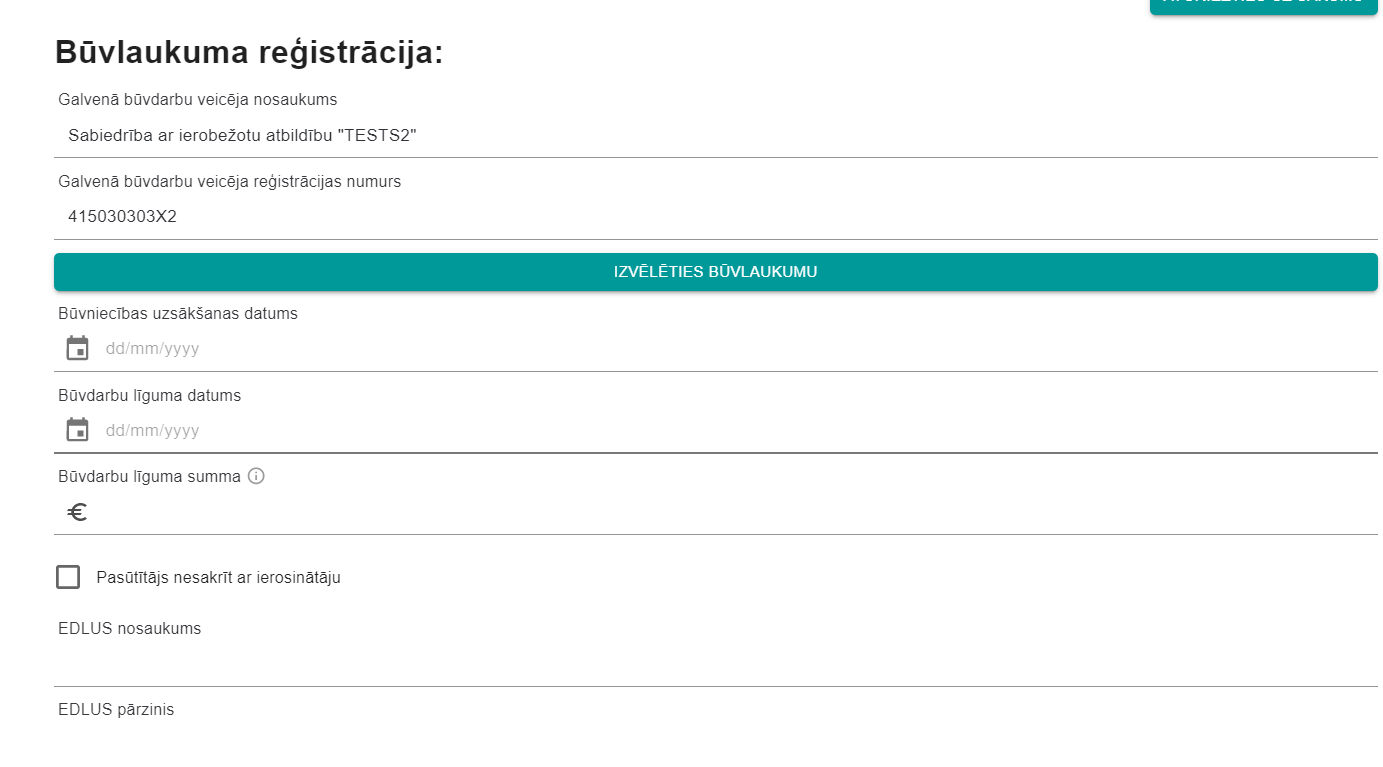 Apakšuzņēmēju – fizisku personu reģistrēšana
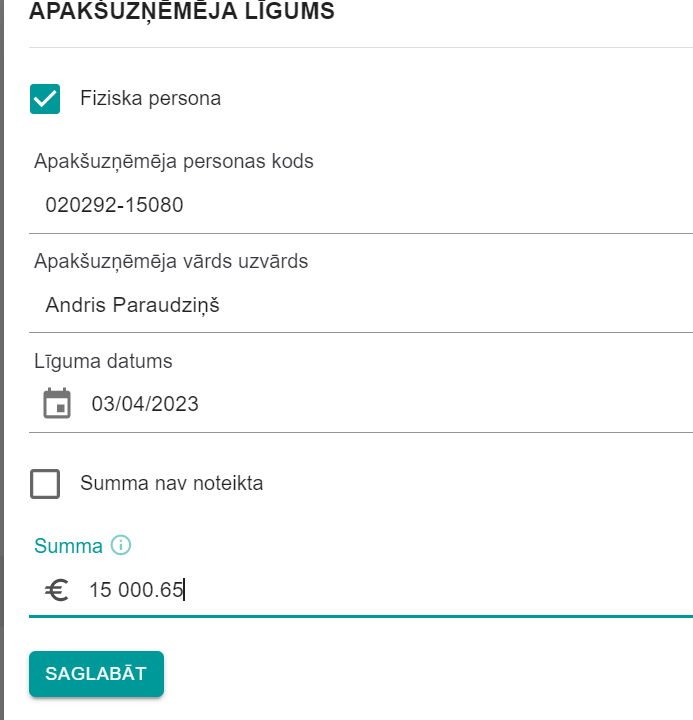 Reģistrējamie dati par fiziskām personām
Par būvdarbos nodarbinātām personām:
vārds, uzvārds, personas kods, amats, 
informācija par darba devēju (reģ. Nr. un nosaukums), 
būvatļaujas numurs,
laiks, kad ieradās /atstāja būvlaukumu, un summārais laiks.
Personai, kas uzturas būvlaukumā, bet nav nodarbināta būvdarbu veikšanā (datus reģistrē EDLUS):
vārds, uzvārds, personas kods vai dzimšanas dati
laiks, kad ieradās /atstāja būvlaukumu, un summārais laiks
Datu kvalitātes jautājumi (I)
Ārvalstnieku reģistrēšana – EDLUS reģistrē PMLP piešķirto personas kodu vai VID piešķirto nodokļu maksātāja Nr. 
Tikai gadījumos , ja personai nav piešķirts LR personas kods, tad norāda dzimšanas datus vai vīzas vai uzturēšanās atļaujas numuru
Būvuzņēmēju norādīšana: 
vienotajā reģistrācijas numurā nelieto LV 
Nosaukumus norāda katrs atšķirīgi, kļūdās reģistrācijas Nr., nosaukumos (ieteicams izmantot Uzņēmumu reģistra datus).
Datu kvalitātes jautājumi (II)
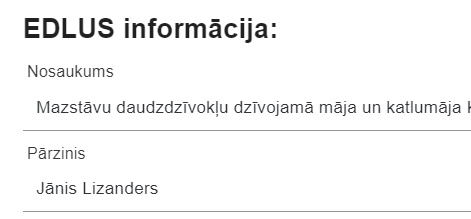 Reģistrē nekorektu informāciju par būvlaukumā izmantotās EDLU sistēmas nosaukumu un sistēmas pārzini.
* Likuma Par nodokļiem un nodevām 116.panta pirmās daļas 7.punkts
Būvlaukumos tiek izmantotas EDLUS , kurām nav veikta ārējā drošības pārbaude – likums nosaka, ka pārbaude veicama ne retāk kā reizi divos gados.
* Likuma Par nodokļiem un nodevām 116.panta pirmās daļas 1.1 punkts
Administratīvā atbildība (144.pants)
Noteiktie pienākumi
Apakšuzņēmējam piemērojamā administratīvā atbildība
2023.gadā gaidāmās izmaiņas normatīvajos aktos
Jāreģistrē informācija par norēķiniem ar apakšuzņēmējiem - ir izskatīšanā Budžeta un finanšu komisijā (uz 2.lasījumu)
Jāreģistrē visi apakšuzņēmēju līgumi neatkarīgi no būvdarbu līguma summas – ir izskatīšanā Budžeta un finanšu komisijā (uz 3.lasījumu)
Paldies par uzmanību!



Iveta Putne
BIS Reģistru nodaļas vadītāja